感恩遇见，相互成就，本课件资料仅供您个人参考、教学使用，严禁自行在网络传播，违者依知识产权法追究法律责任。

更多教学资源请关注
公众号：溯恩高中英语
知识产权声明
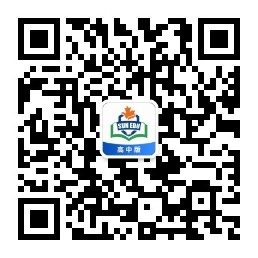 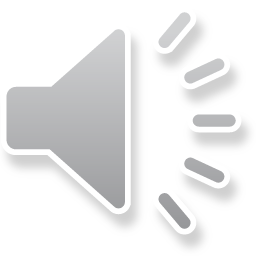 Hang Zhou
[Speaker Notes: 本PPT模板部分元素使用了幻灯片母版制作。如果需要修改，点击-视图-幻灯片母版-修改；完成后关闭编辑母版即可。]
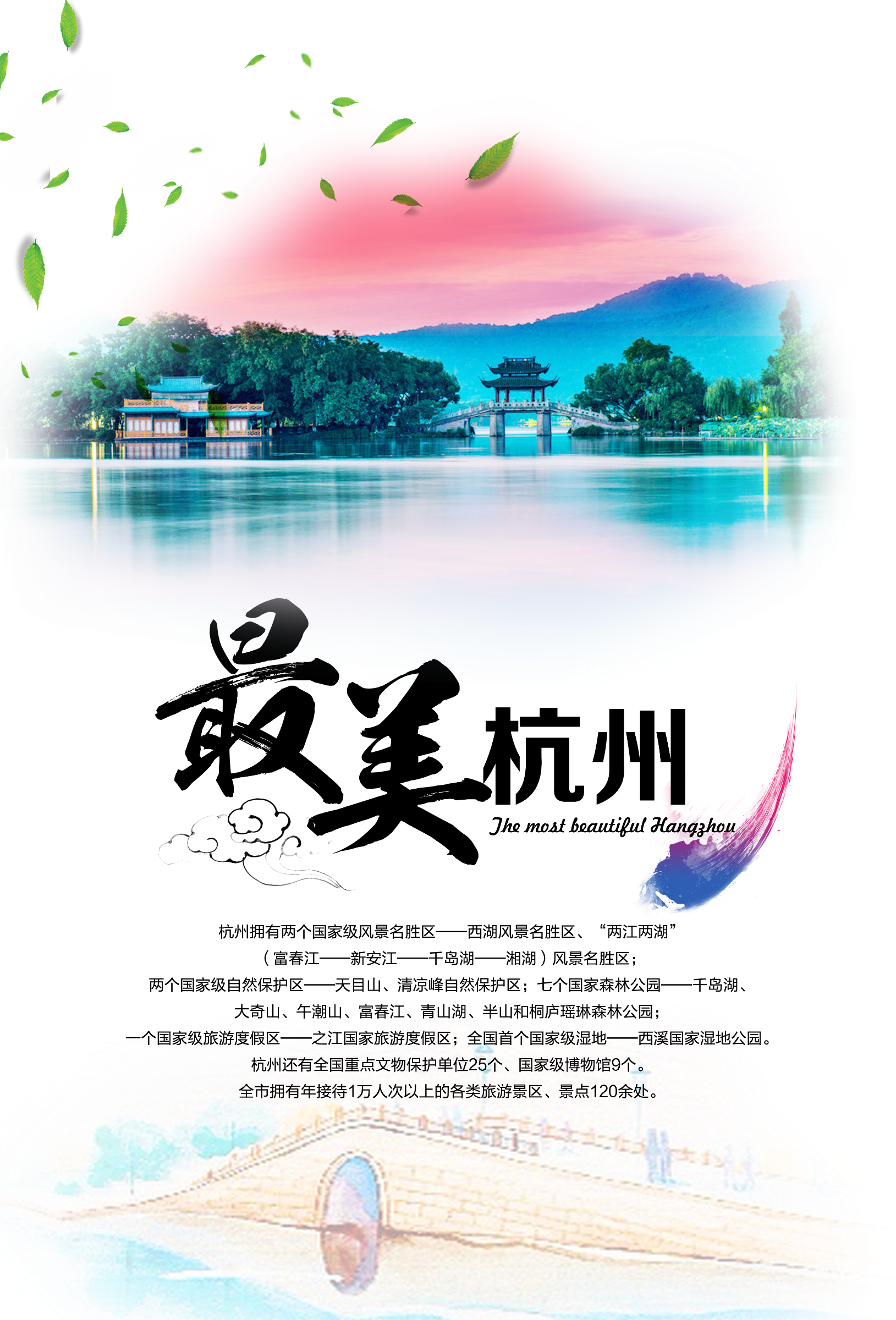 landscape
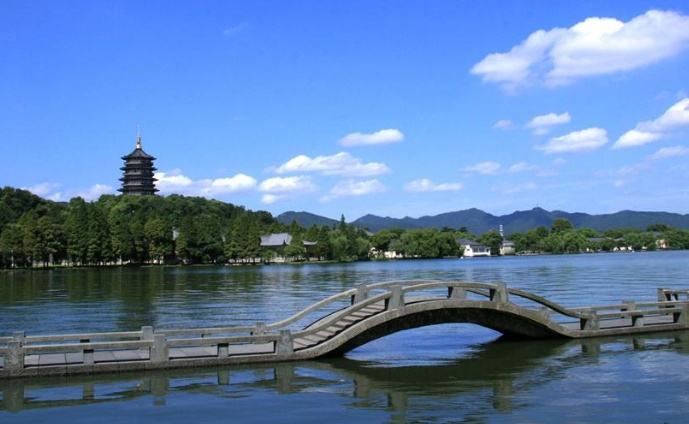 West Lake
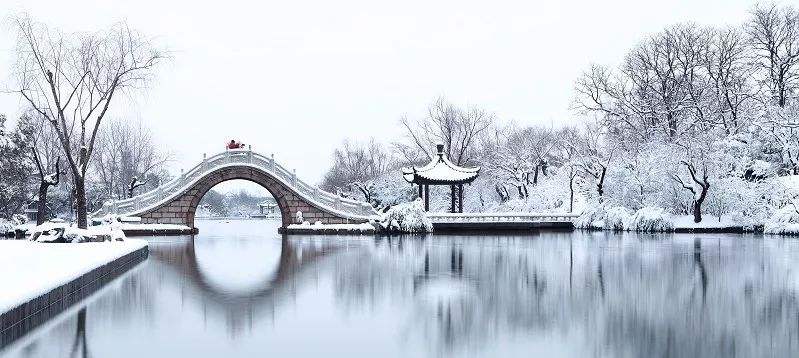 The Broken Bridge
断桥残雪
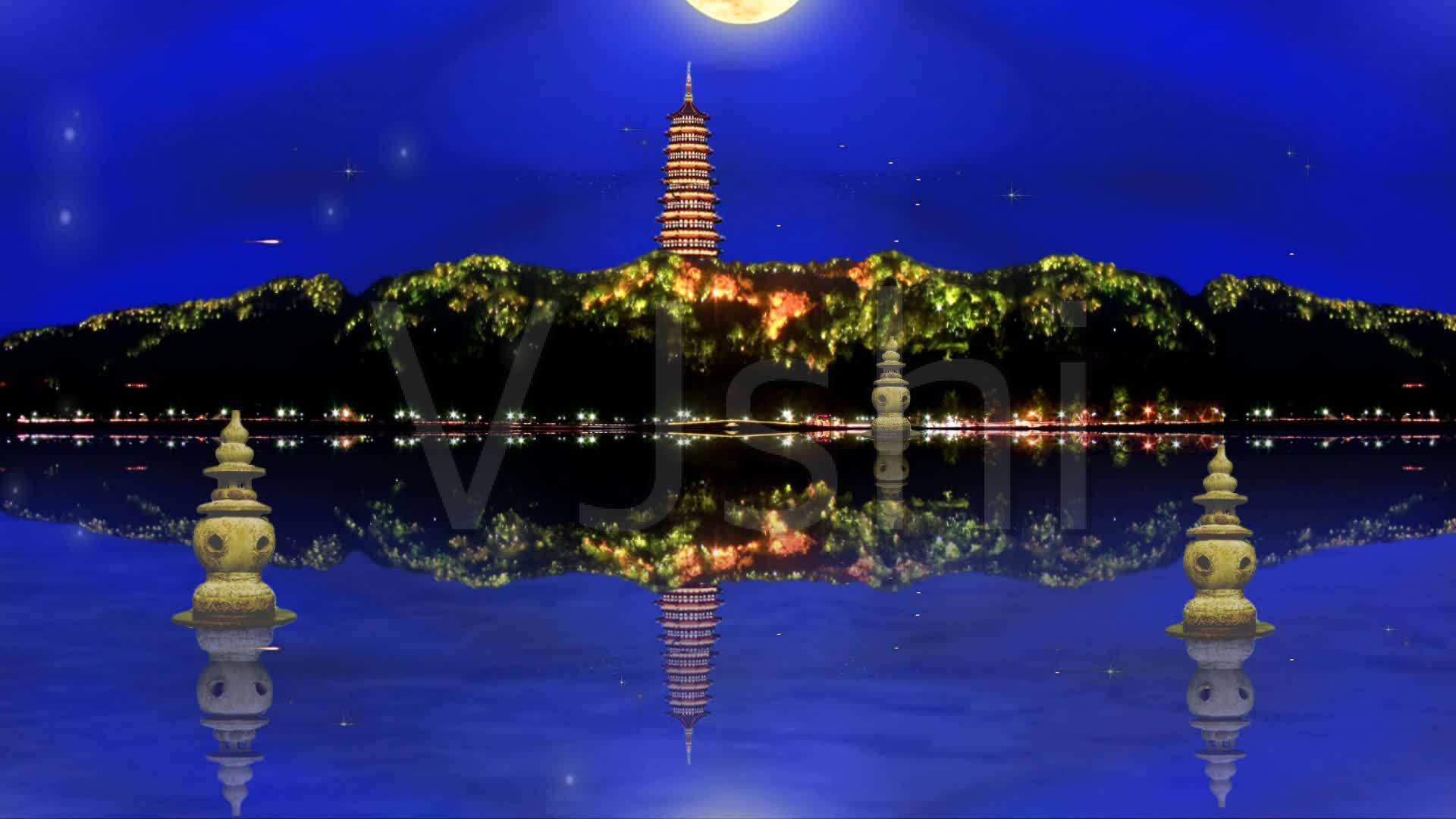 Three pools mirroring the moon
三潭印月
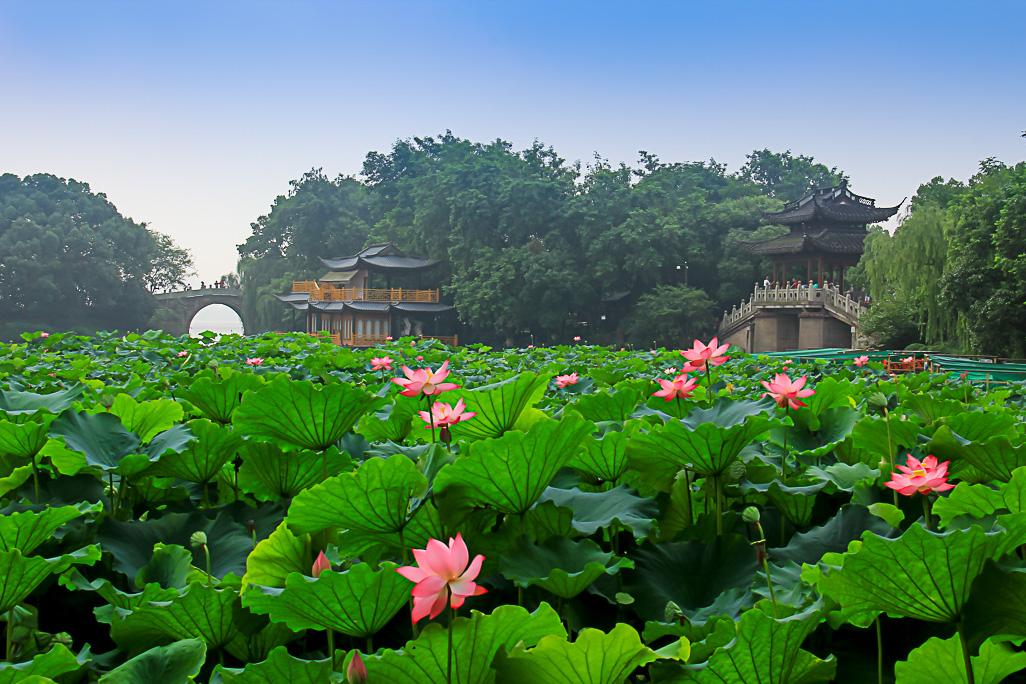 Lotus Breeze in the Winery Courtyard
曲院风荷
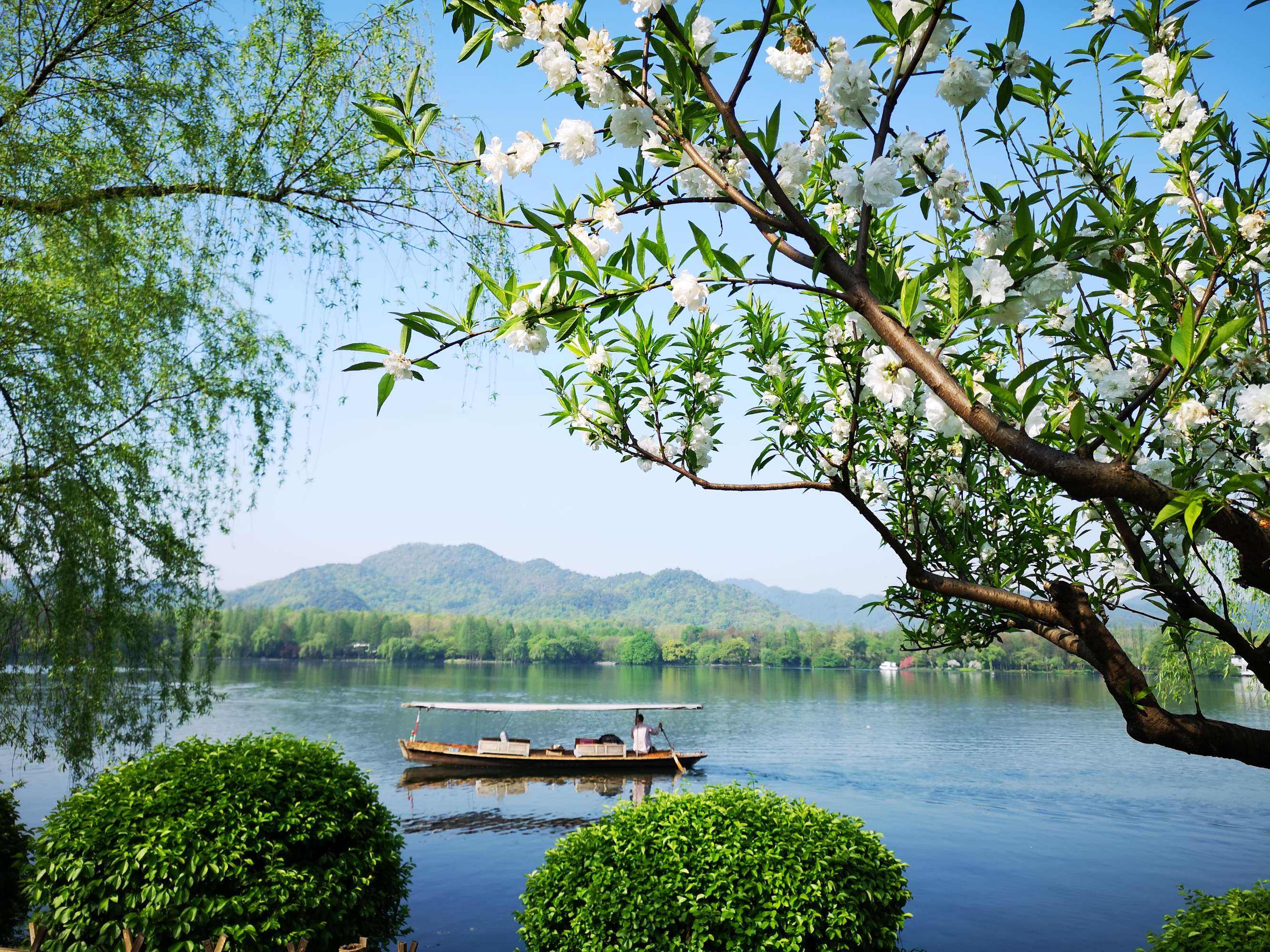 Spring Dawn at Su Causeway
苏堤春晓
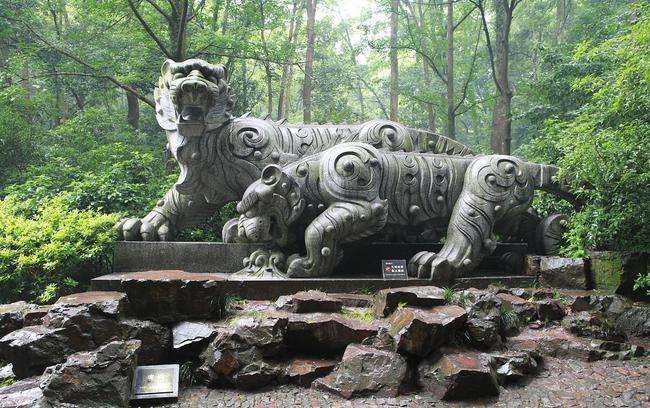 Tiger Running Spring
虎跑泉
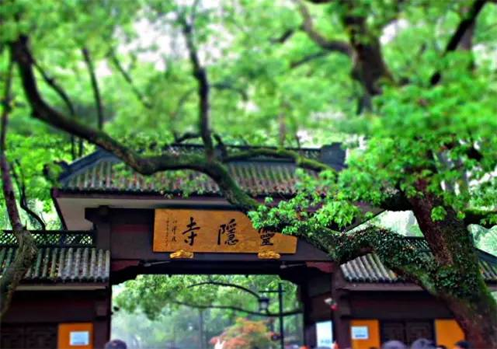 The Lingyin Monastery
灵隐寺
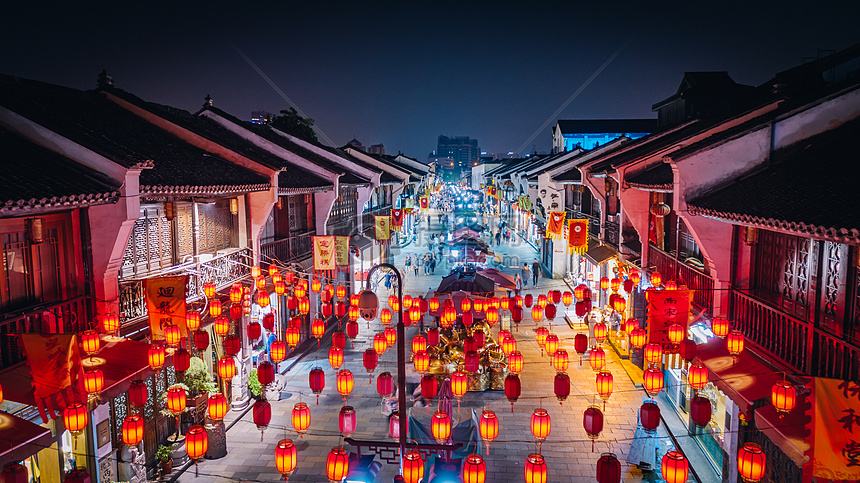 Qinghefang Ancient Street
清河坊老街
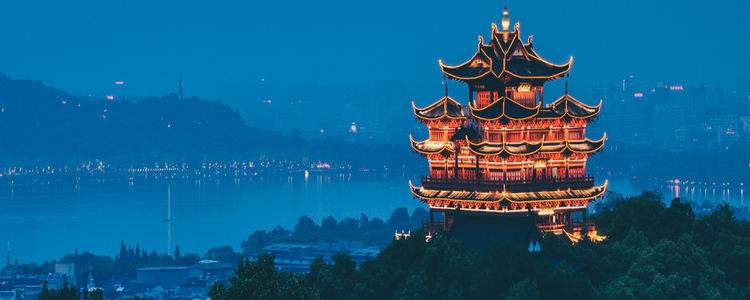 Wu Shan Square
        吴山广场
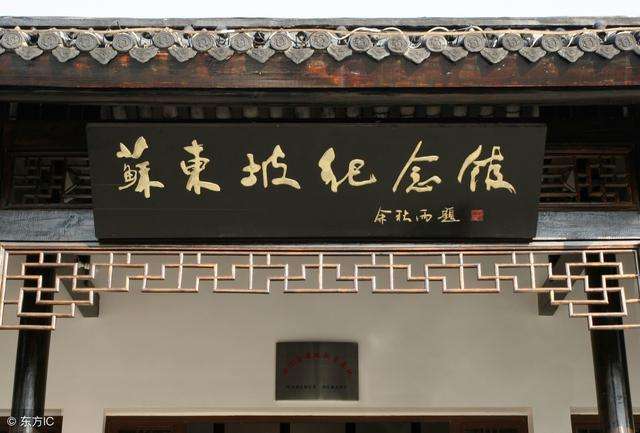 Memorial Hall of Su Dongpo
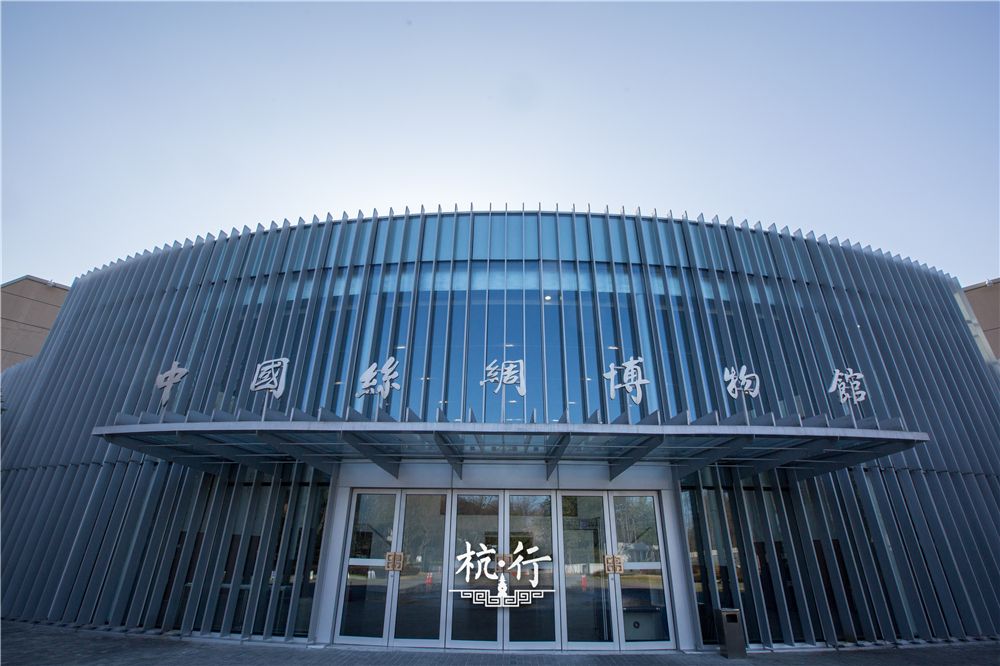 Chinese Silk Museum
Chinese Silk Museum
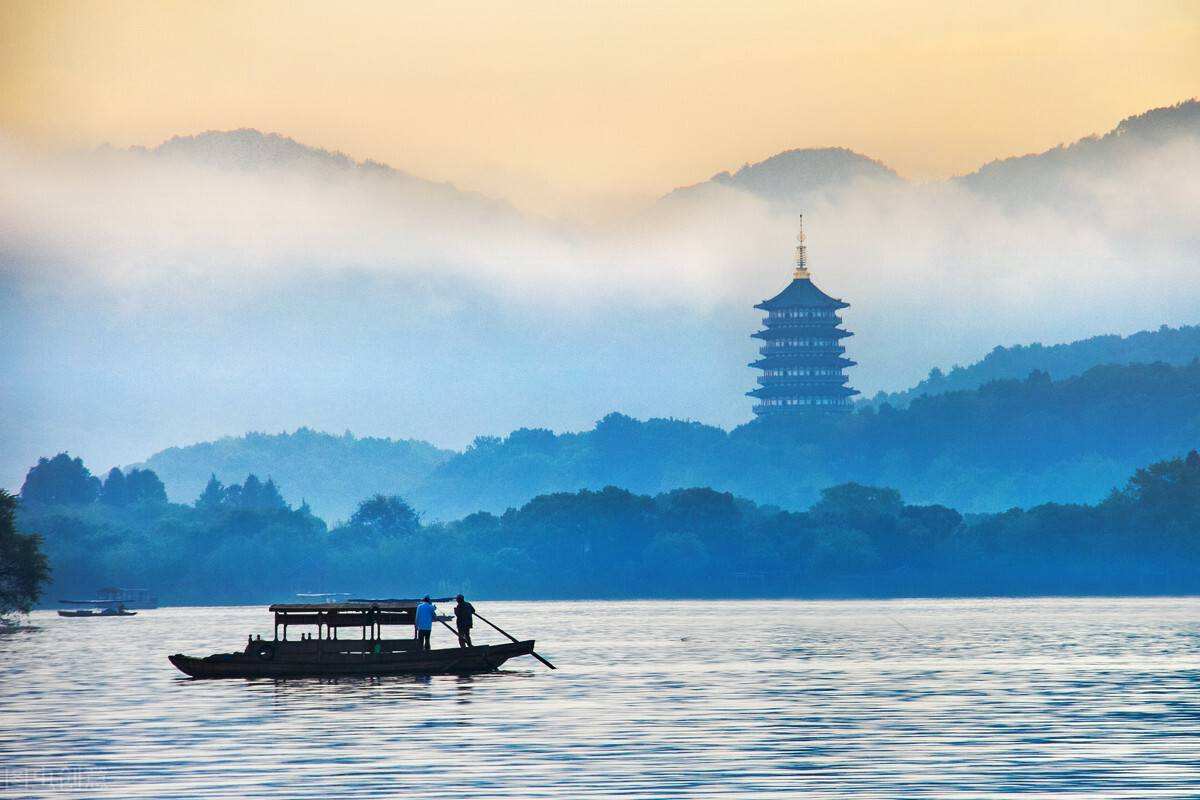 the Qiantang River
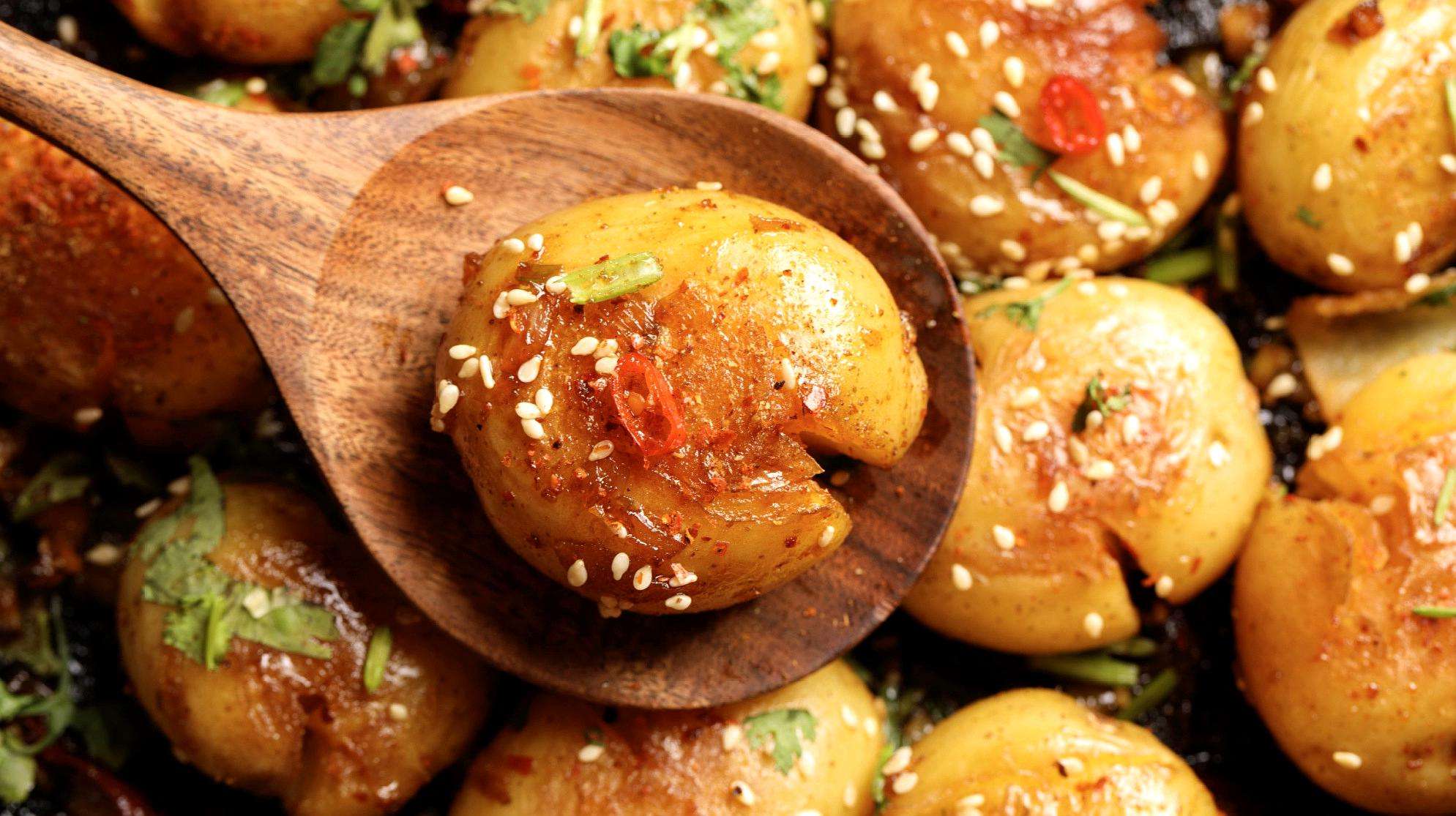 The key is always you
Food
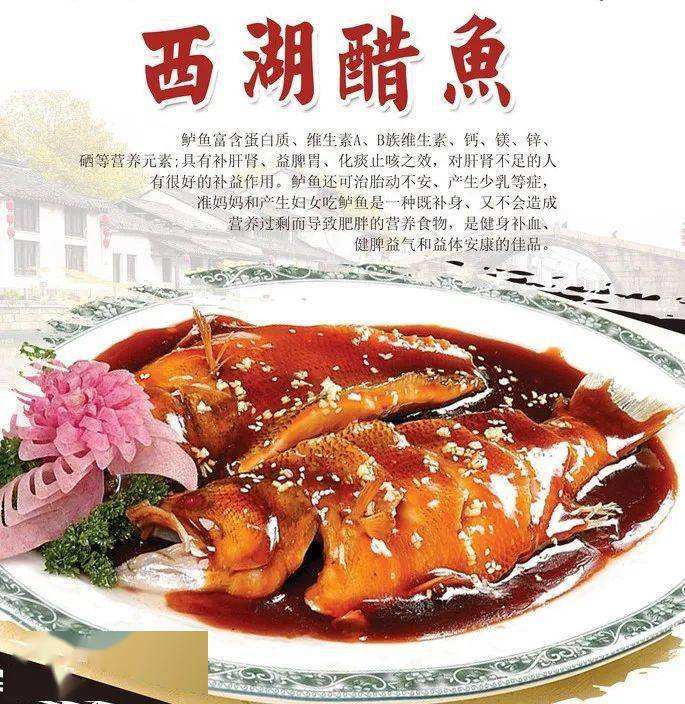 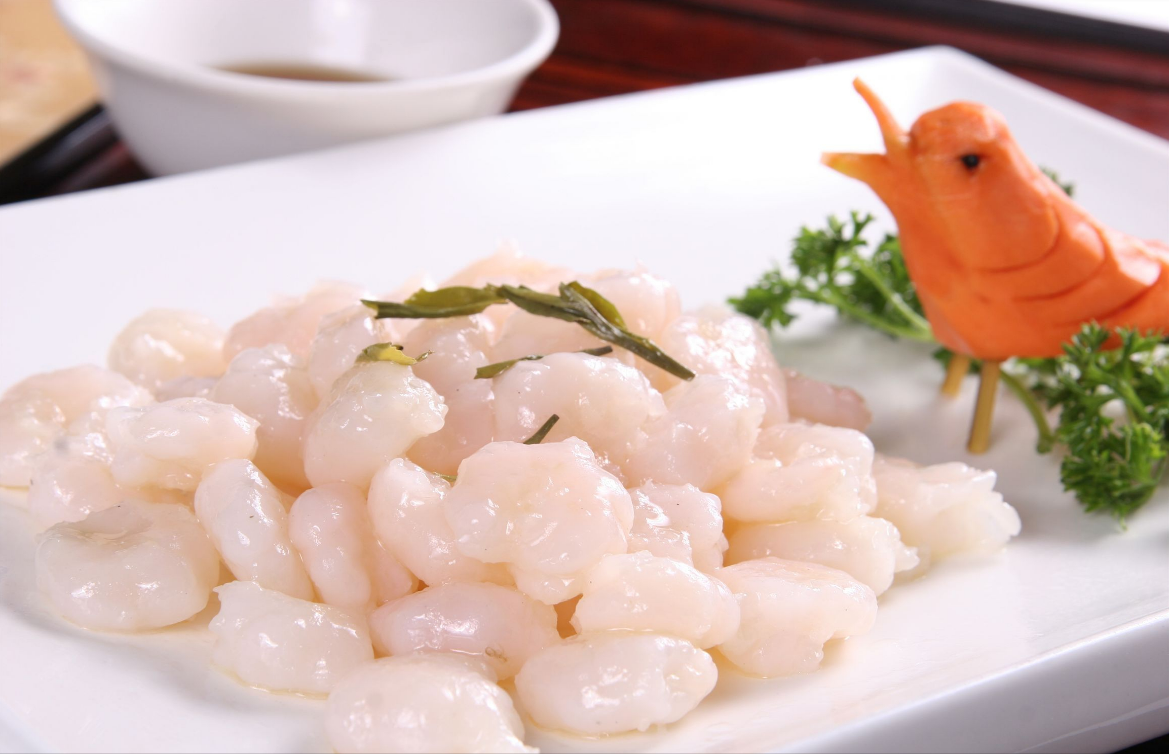 Longjing shrimp
West Lake vinegar fish
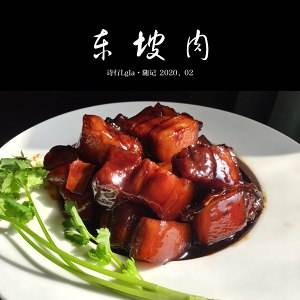 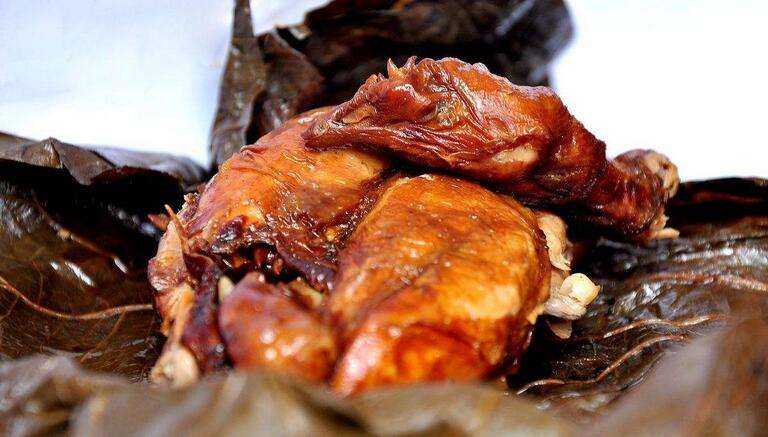 Beggar’s Chicken
Dongpo Pork
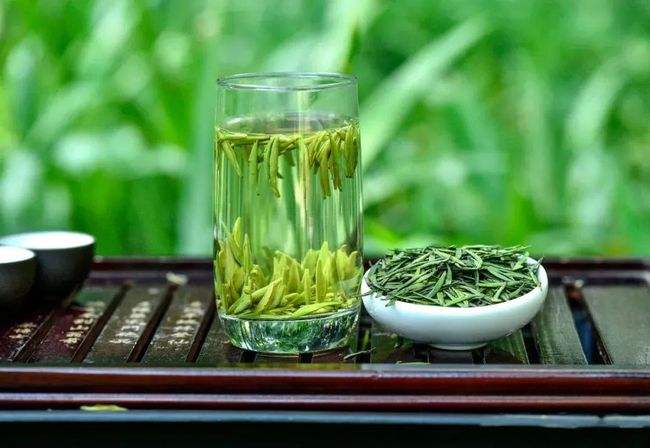 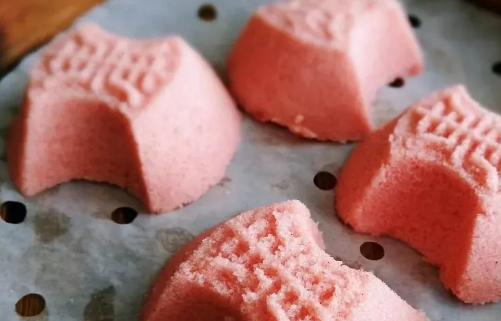 Dingsheng cake
Longjing(Dragon Well) green tea
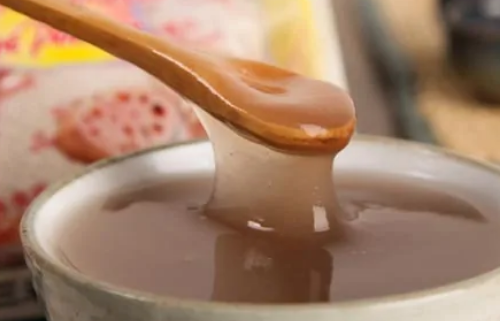 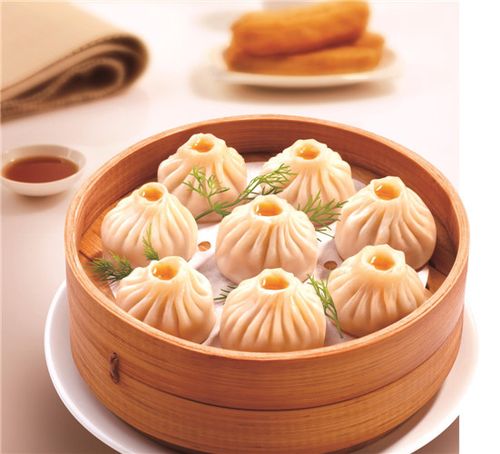 Soup Dumpling
Lotus root powder
THANK YOU！
[Speaker Notes: 本PPT模板部分元素使用了幻灯片母版制作。如果需要修改，点击-视图-幻灯片母版-修改；完成后关闭编辑母版即可。]